Активное долголетие
ГУ «Смолевичский территориальный  центр социального  обслуживания населения»
Ничто не истощает организм так,     как физическое бездействие.				                    			                                                                                 Гиппократ
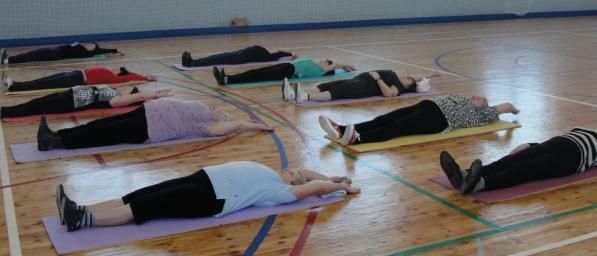 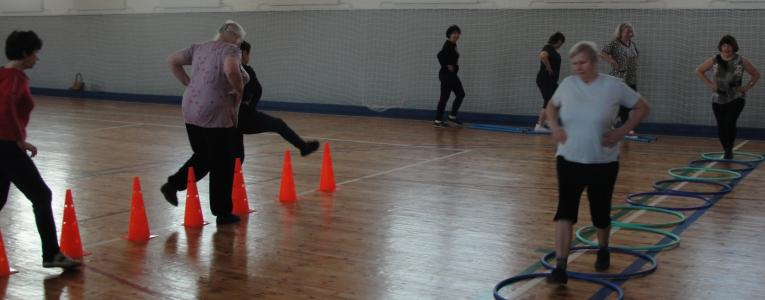 Кружок «Движение в радость»
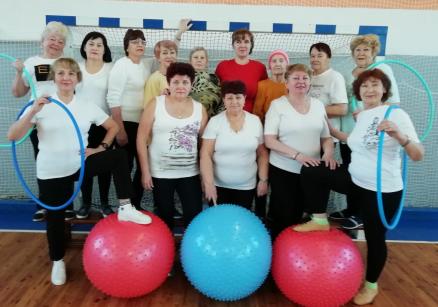 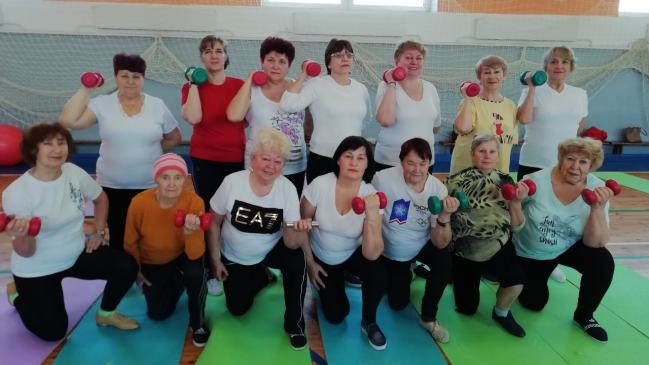 Принцип доступностипринцип индивидуализациипринцип систематичностипринцип постепенностипринцип цикличности
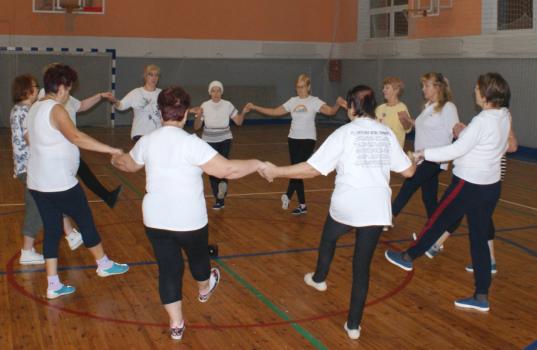 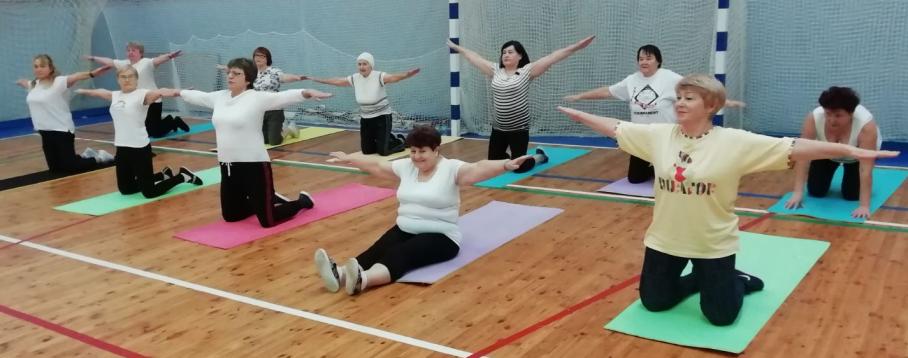 ОРУ с предметами
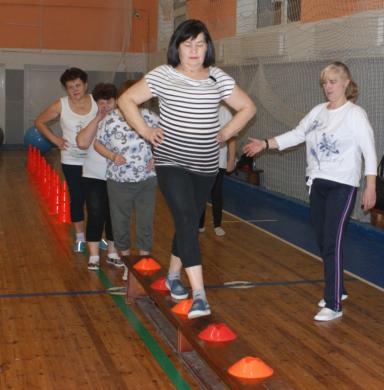 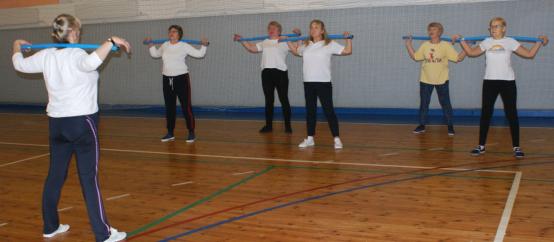 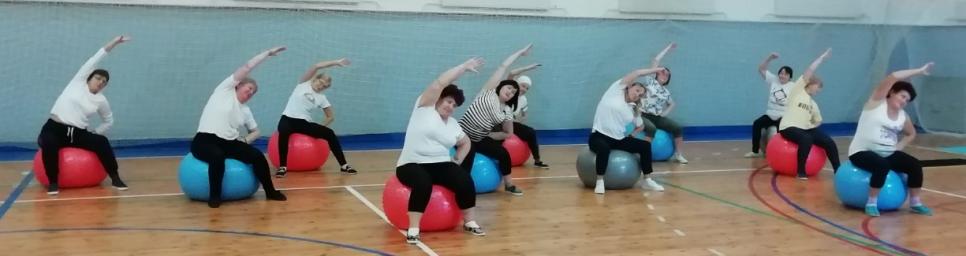 Ритмическая  гимнастика
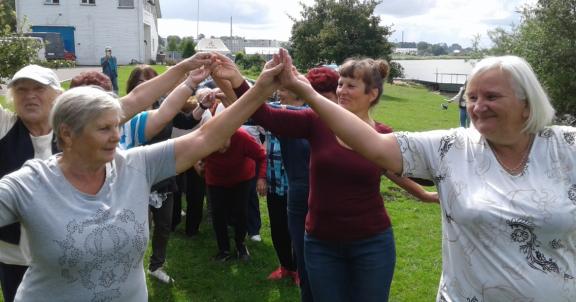 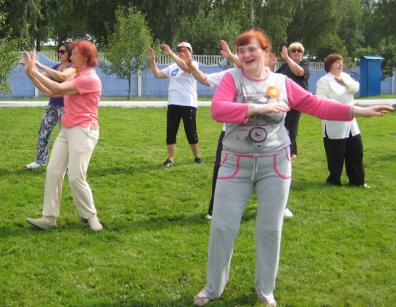 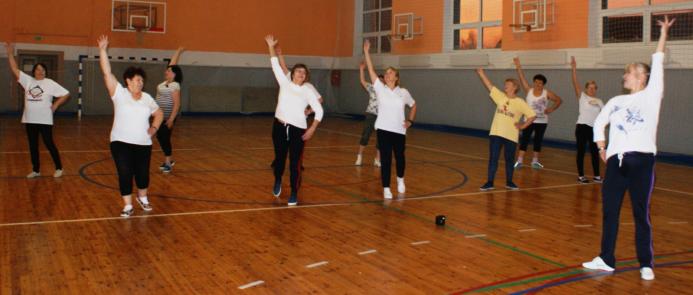 Скандинавская ходьба
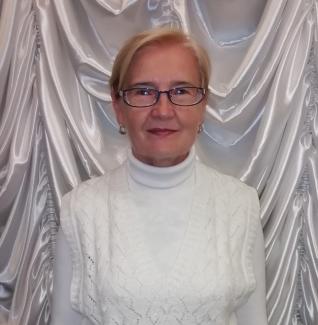 Волонтер –руководитель Мануилова Ольга Владимировна
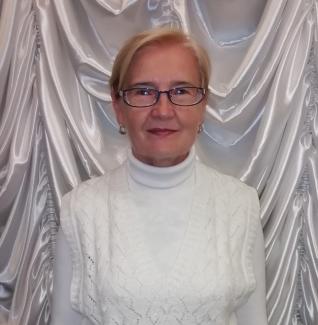 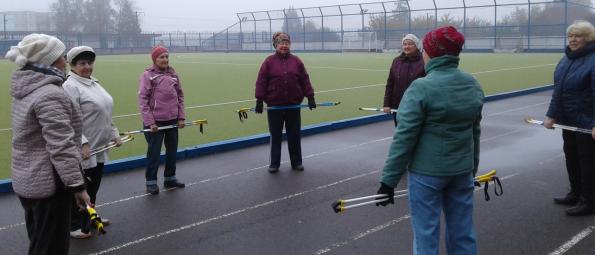 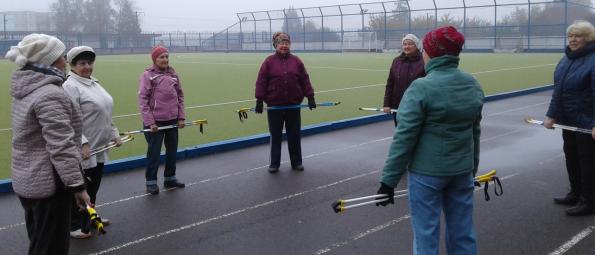 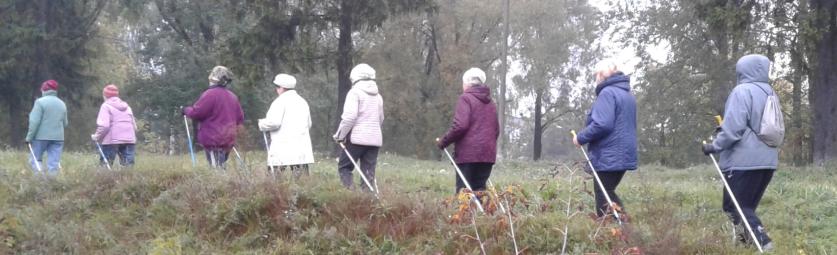 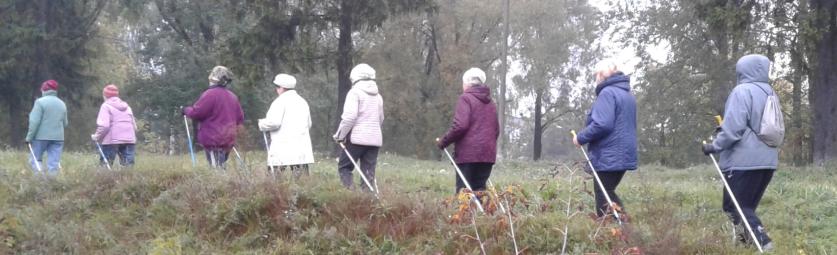 Скандинавская ходьба
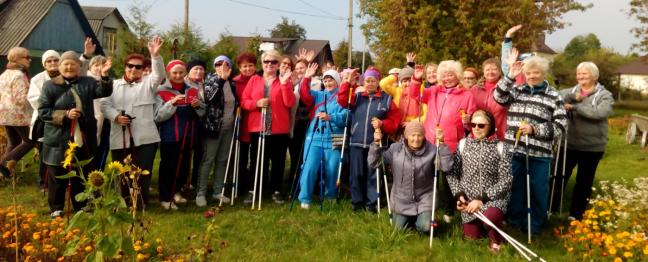 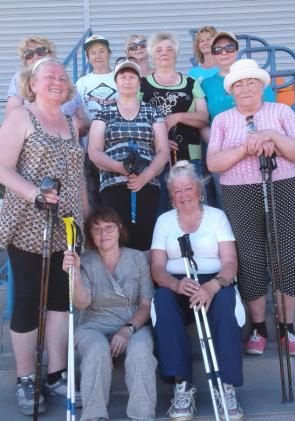 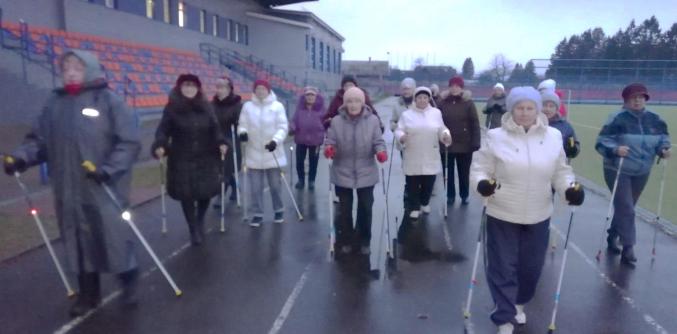 спортивные мероприятия
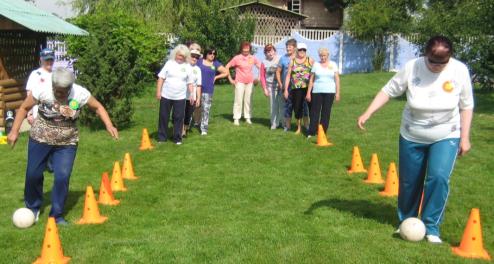 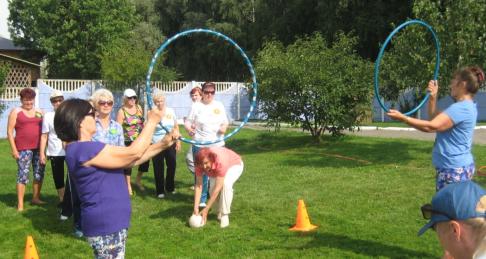 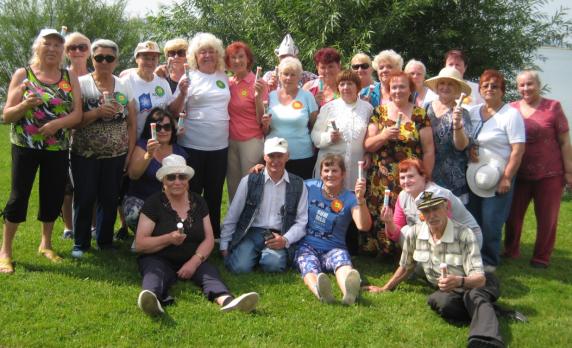 спортивно-развлекательные мероприятия
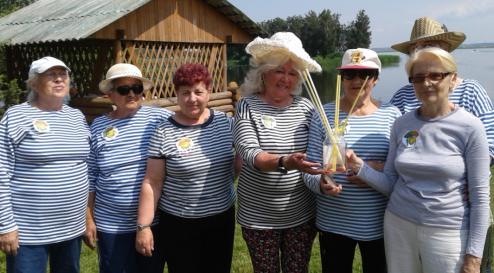 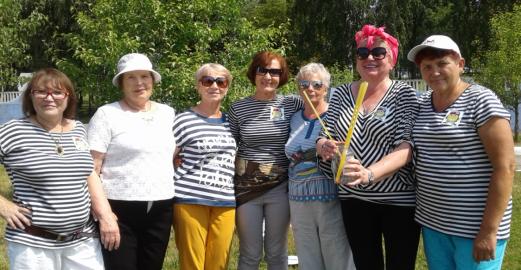 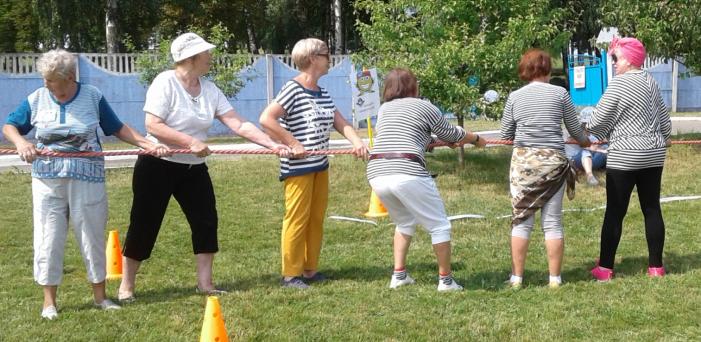 «Осенний марафон долголетия!»
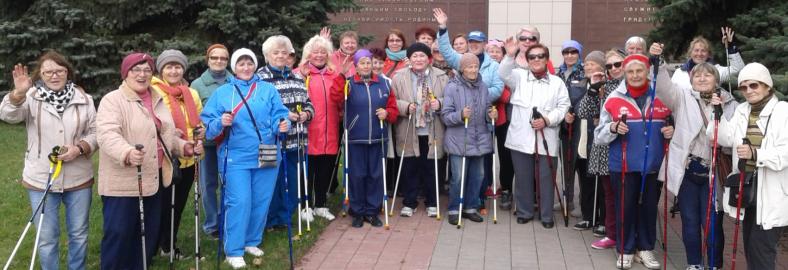 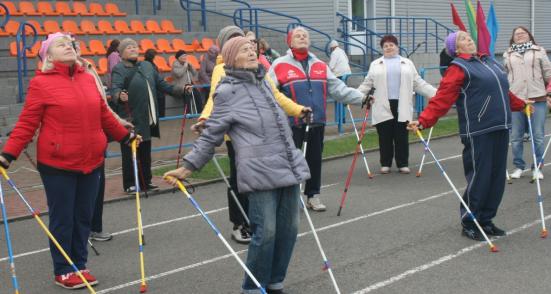 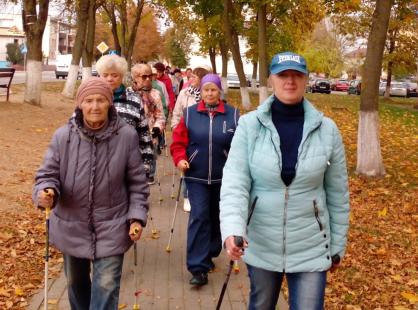 мастер-класс по скандинавской ходьбе.
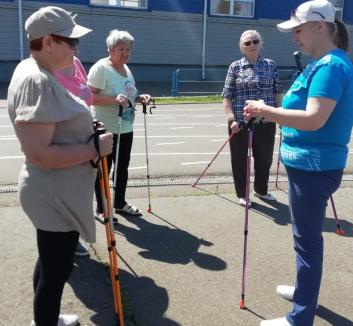 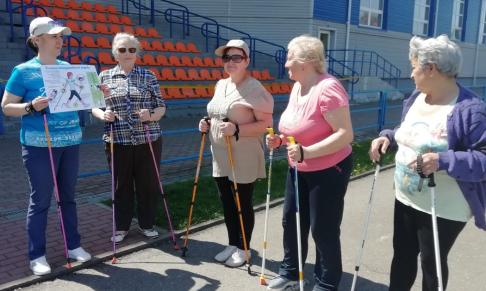 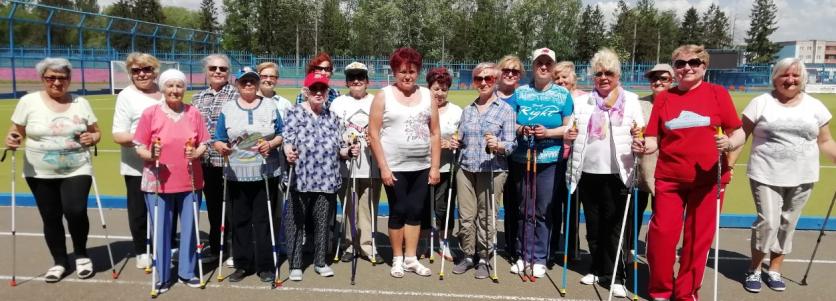 квест -  «Марафон долголетия».
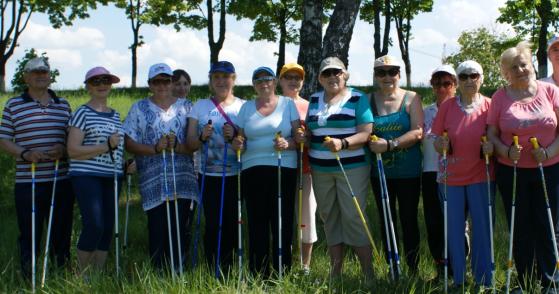 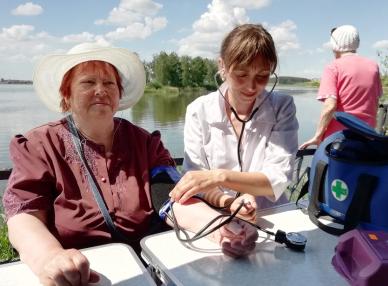 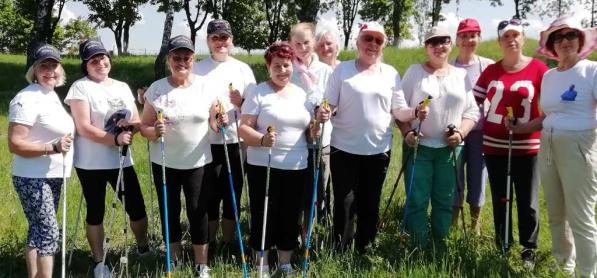 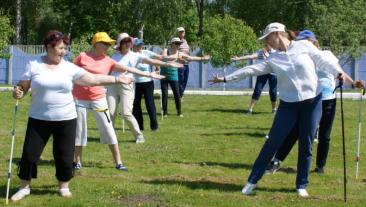 А. Тиссо утверждал: «Ни одно лекарство не может заменить движение. Движение заменяет все виды лекарств».
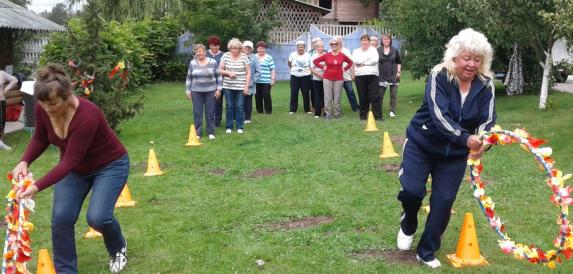 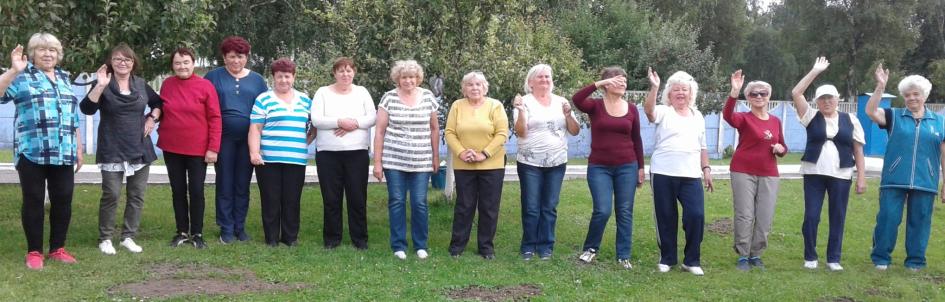